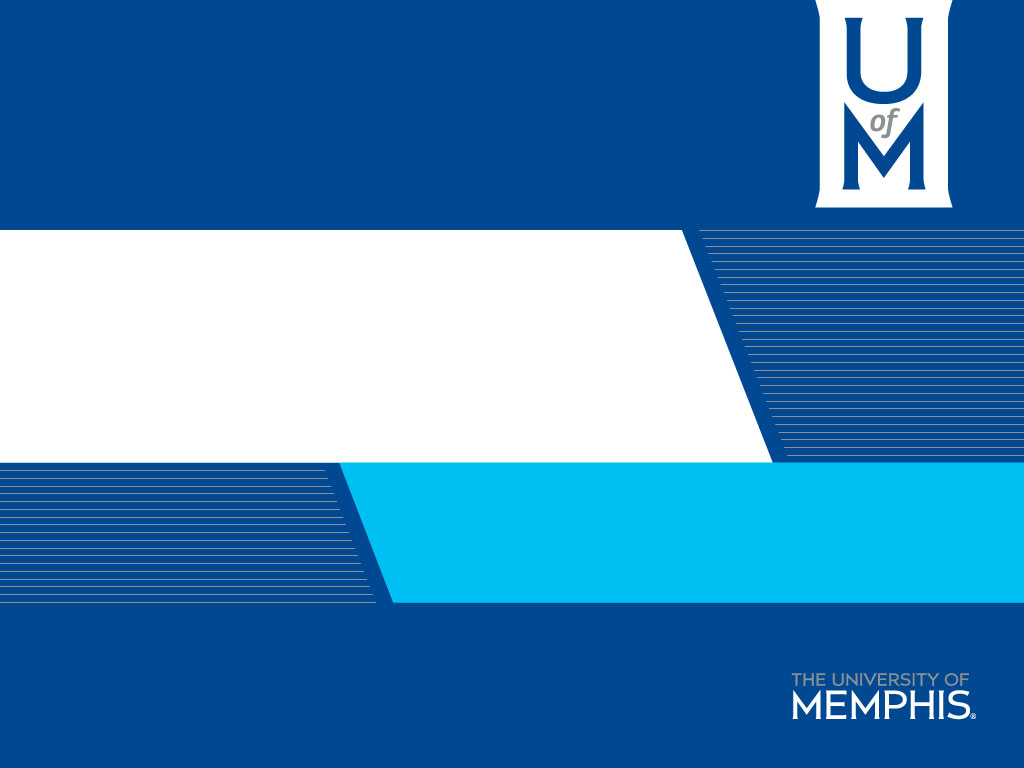 Co-Programming
& RSO Mixer
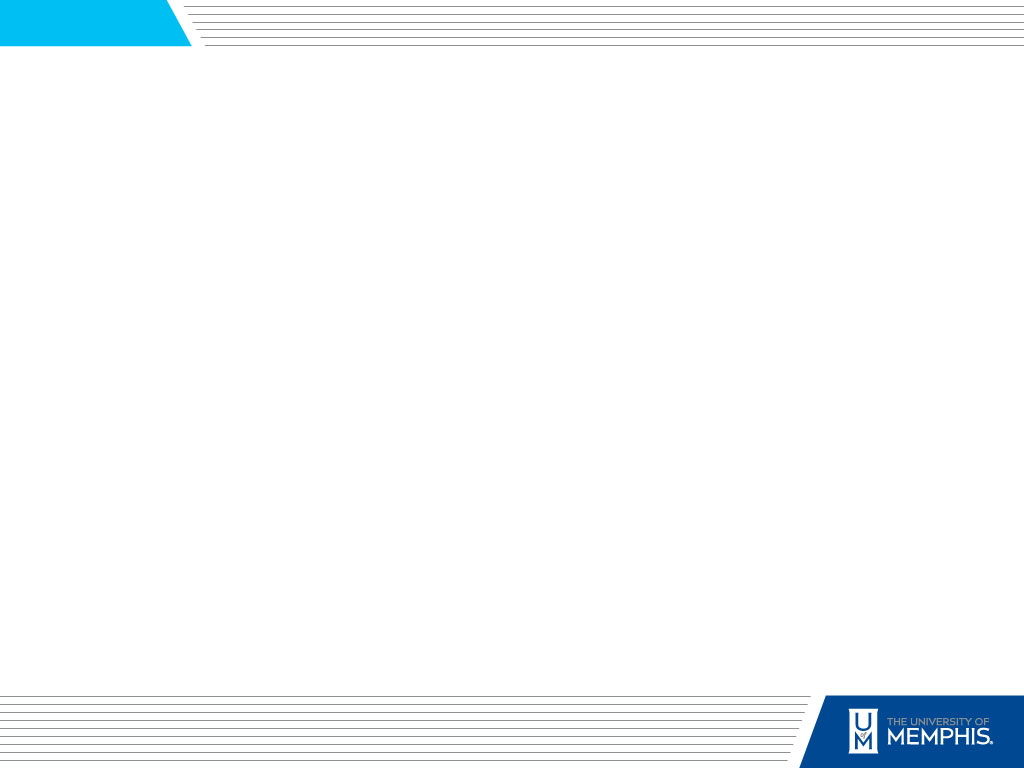 What is it?
When two organizations recognize a gap, or opportunity, in programming and come together to fulfill that gap.



The RSO’s participating in the co-programming
The university community
Who does it benefit?
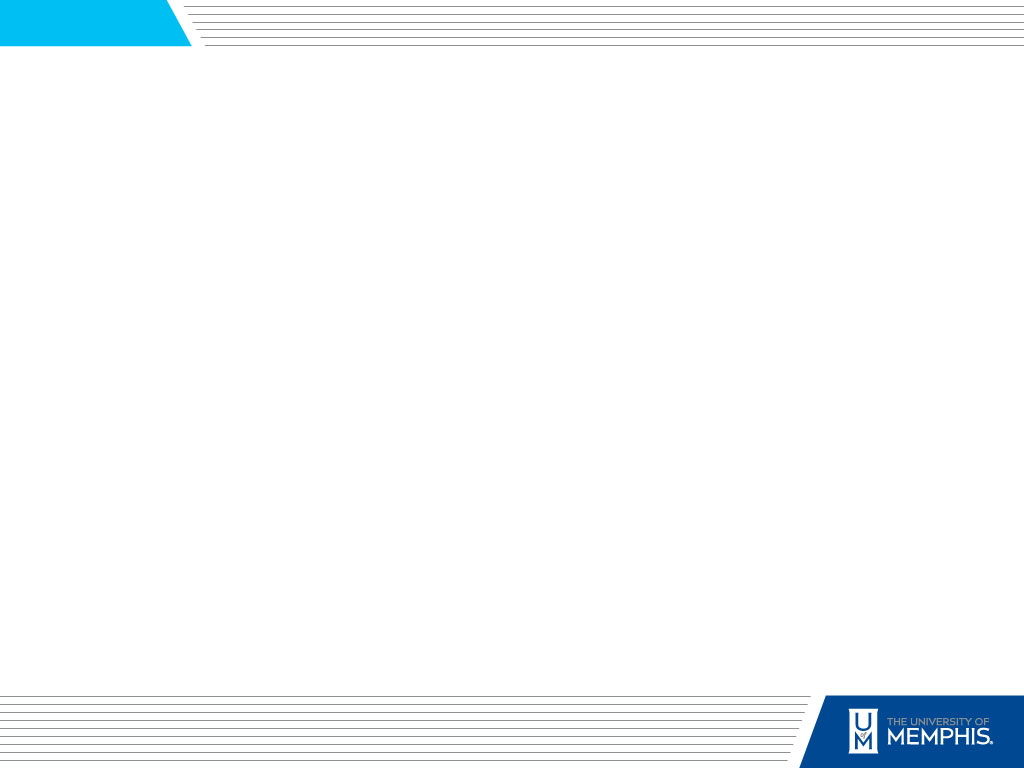 What does effective co-programming look like?
Organizations start the planning process together
Organizations work together towards a single goal or objective
Each organization has accurate representation in the planning and implementation process 
Equal recognition on all media, fliers, promotions and at the day of the event.
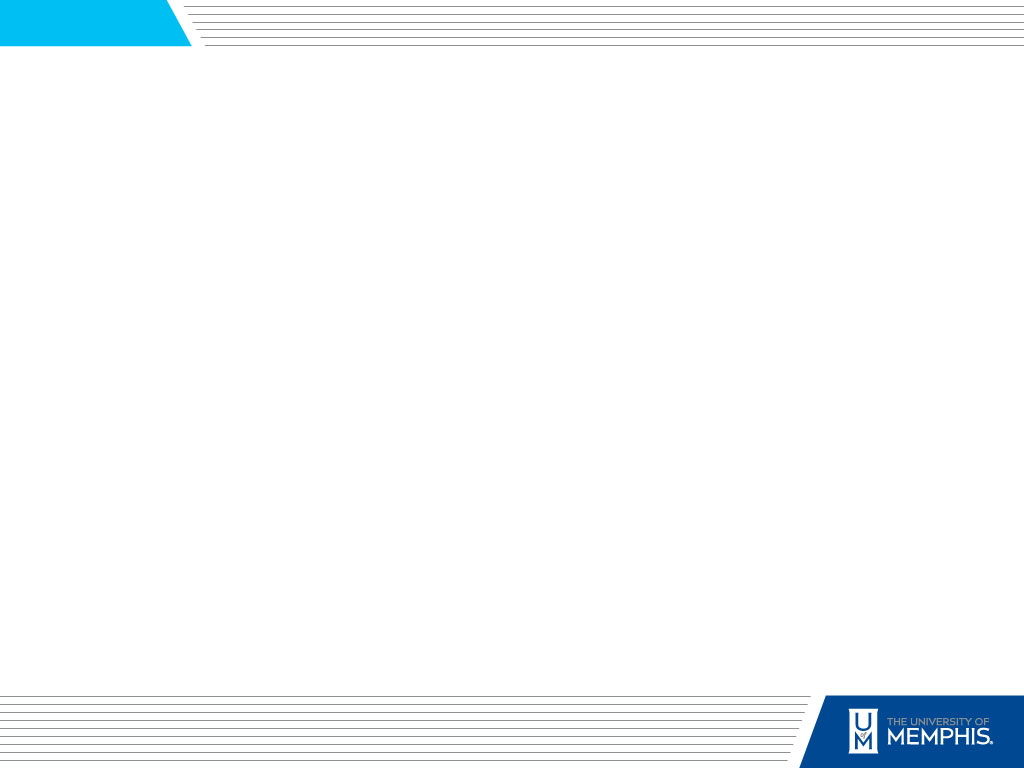 What does ineffective co-programming look like?
One organization approaching another organization after an event is planned asking them to “host” the event with them
One organization doing all the planning, and another organization paying the bill (this is a sponsorship)
One organization making all the decisions and leaving other organizations out
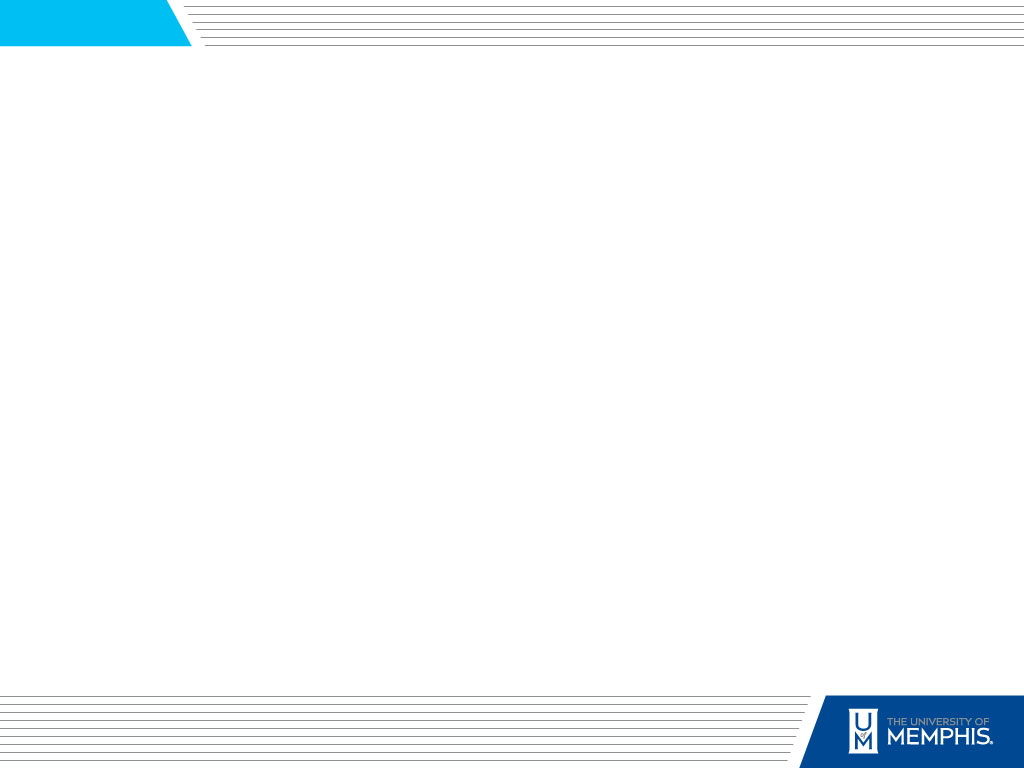 How to start co-programming:
Step 1: Organization A comes up with a broad idea
“we should do something for Women’s History Month”
Step 2: Organization A identifies organization B as a potential partner and decides to reach out
“would you like to do something together for Women’s History Month”
Step 3: Organizations A and B meet to discuss the vision, and value they want for their event and begin planning.

Its as simple as that!
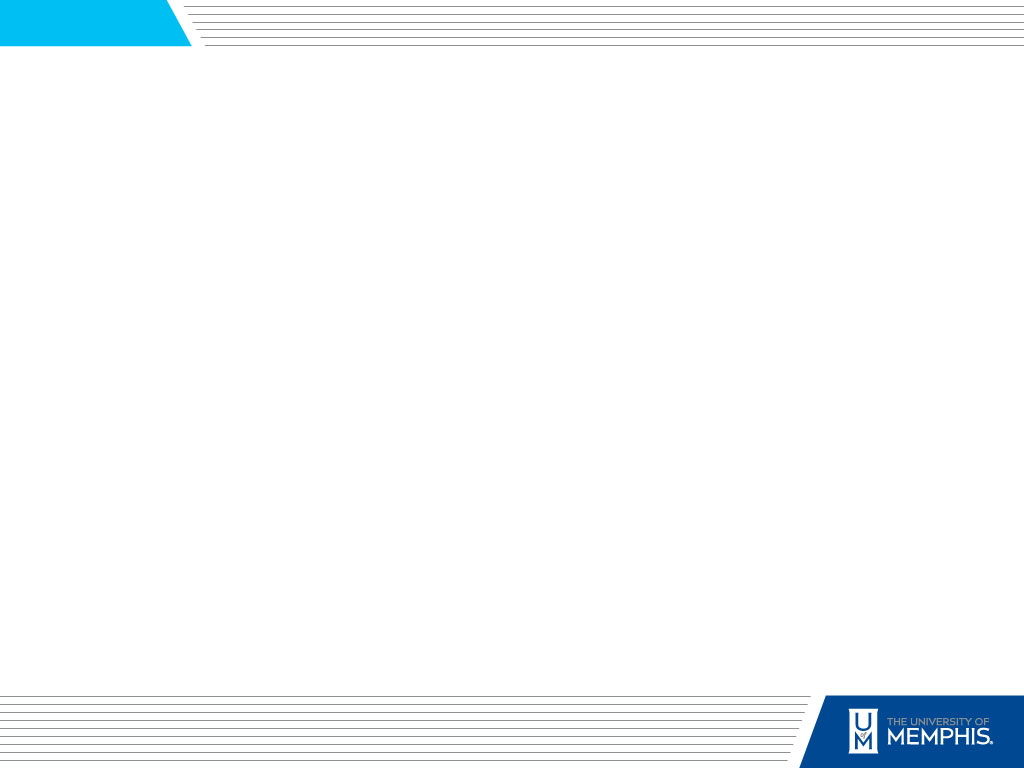 Barriers to Co-Programming
Not knowing who to contact in an organization
Budgets
Not knowing about organizations
Not understanding organization needs
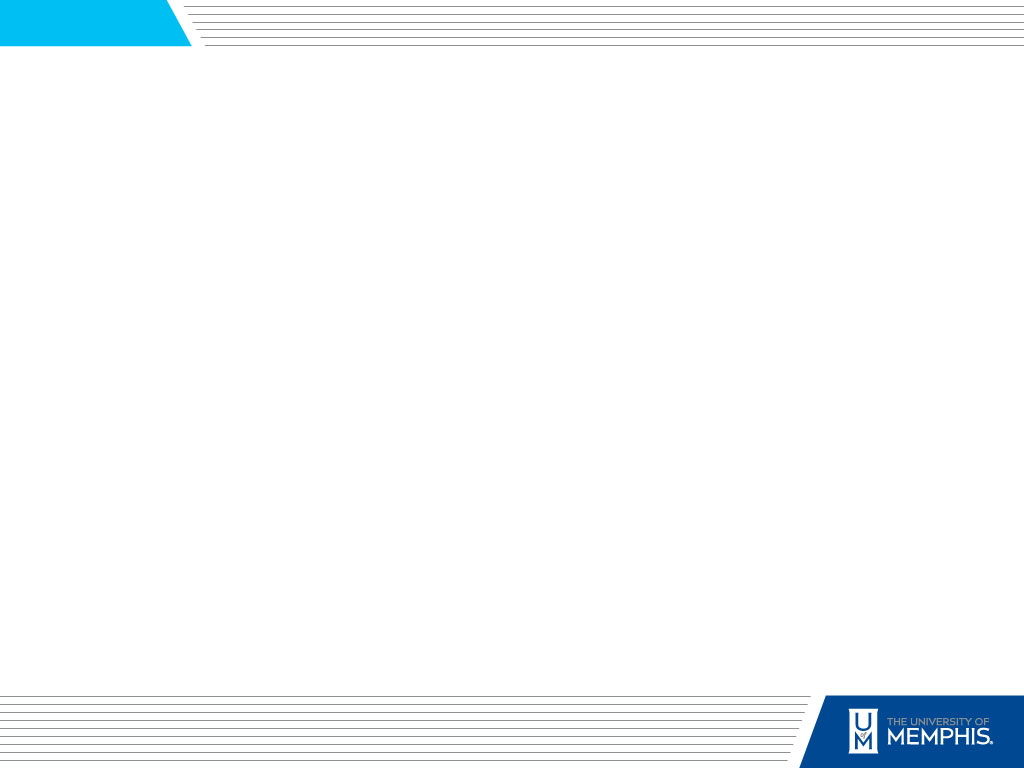 Break down barriers by conversing
ACTIVITY: 
Get up and find 5 people that you do not know and introduce yourself
Name, Organization you Represent, your Organizations Interest 
Discussion Question:
What is your organizations greatest accomplishment from the past year?
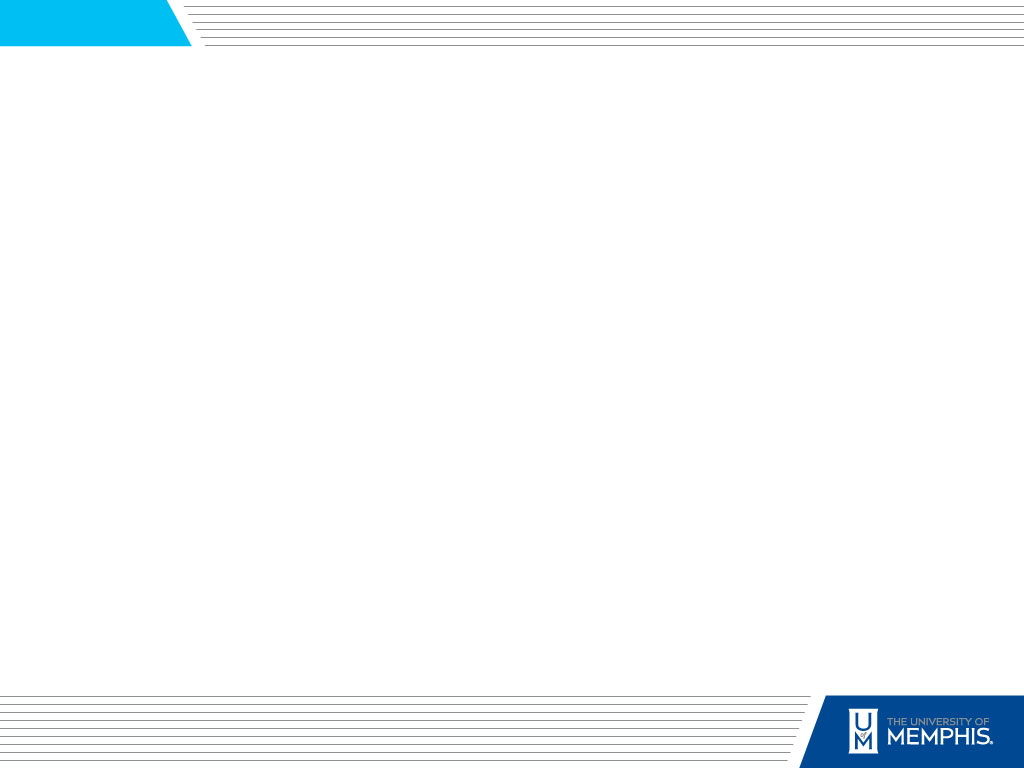 Break down barriers by conversing
ACTIVITY: 
Get up and find 5 people that you do not know and introduce yourself
Name, Organization you Represent, your Organizations Interest 
Discussion Question:
What has been your organizations biggest struggle?
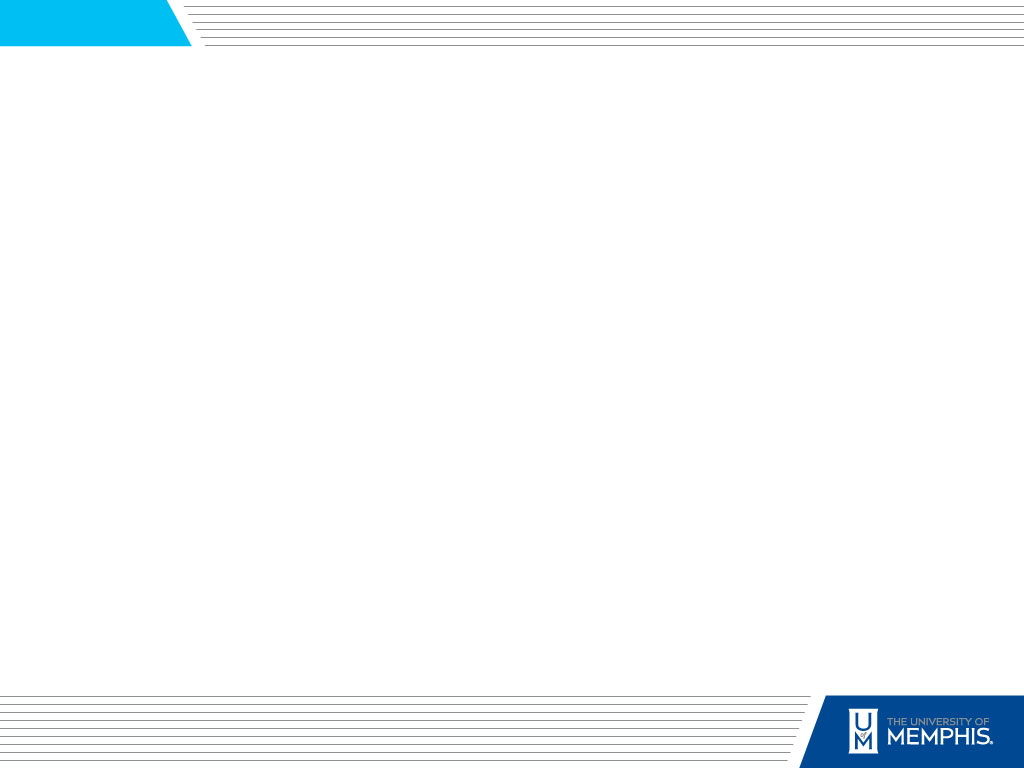 Break down barriers by conversing
ACTIVITY: 
Get up and find 5 people that you do not know and introduce yourself
Name, Organization you Represent, your Organizations Interest 
Discussion Question:
What is your organizations biggest area for growth?
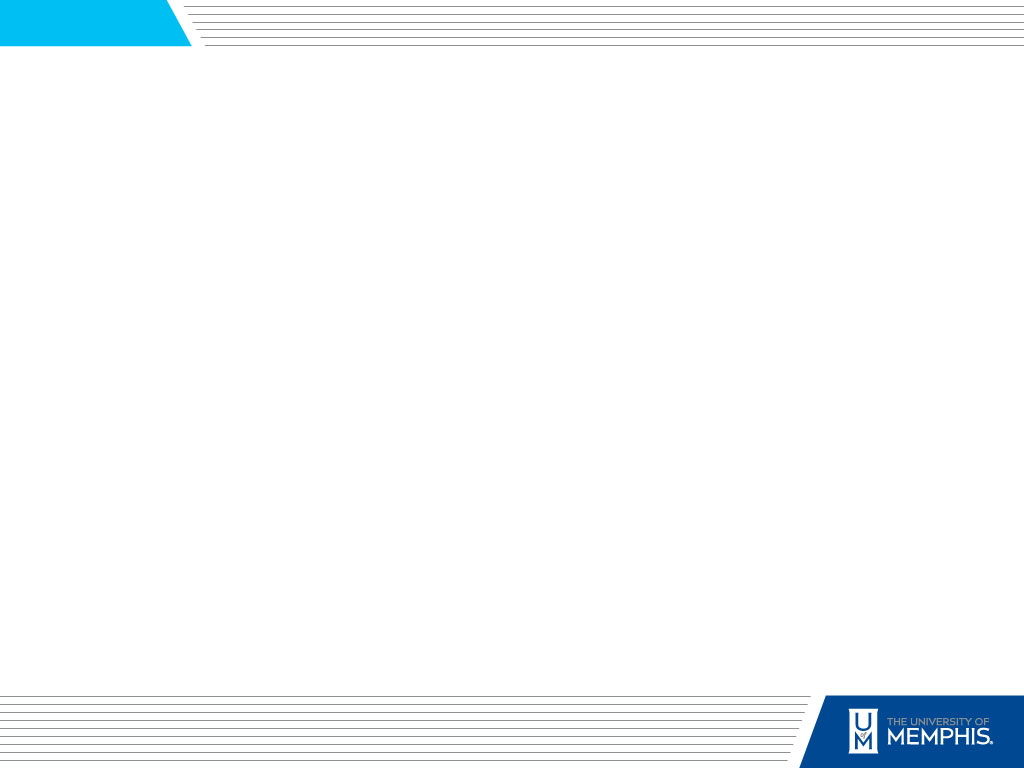 Break down barriers by conversing
ACTIVITY: 
Get up and find 5 people that you do not know and introduce yourself
Name, Organization you Represent, your Organizations Interest 
Discussion Question:
What is one program or goal you would like your organization to accomplish in the next year?
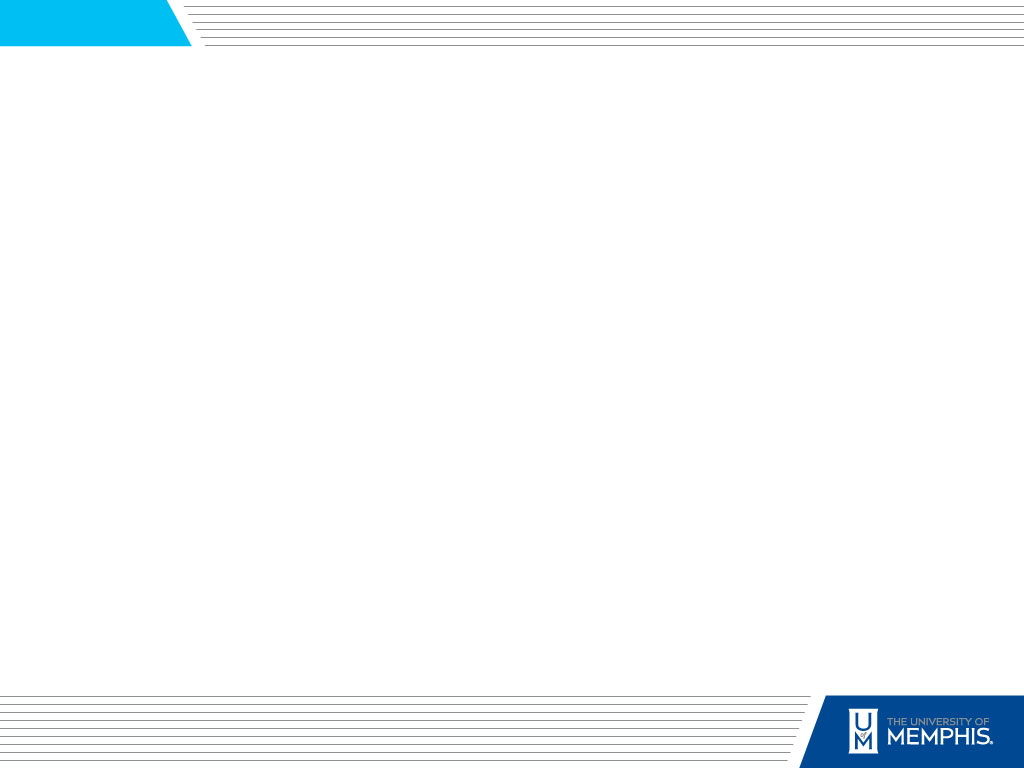 FEEDBACK
On your notecard please write
	1. One thing you wish your organization had?
	2. One thing you need help with
	3. One thing you are proud of for your 	organization.